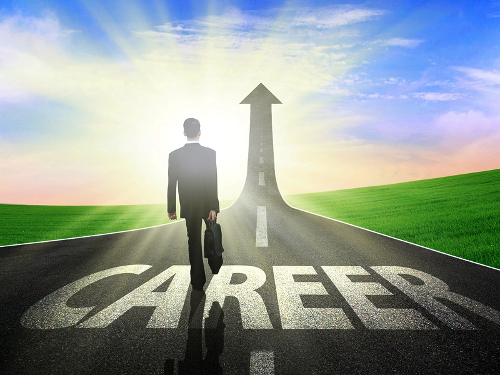 Гостиница «Ренессанс Монарх-Центр»
Приглашает студентов  на
ДЕНЬ КАРЬЕРЫ
14 Октября 2015 года
Начало мероприятия в 14.00

Мы проведем для вас увлекательную экскурсию по нашей гостинице. Расскажем об актуальных вакансиях и о возможности прохождения практики и трудоустройства в различных отделах гостиницы.
Любой желающий сможет в этот же день пройти собеседование с нашими менеджерами.
Не упустите  возможность начать карьеру и стать частью всемирно известного бренда Marriott .
Вход свободный .

Наш адрес: м.Динамо, Ленинградский проспект д. 31А, стр.1
Информация по телефону:
(495) 995-14-60; (495) 995-00-09
www.renaissancehotels.com
elapina@renaissancemcmoscow.ru
nbelyay@renaissancemcmoscow.ru
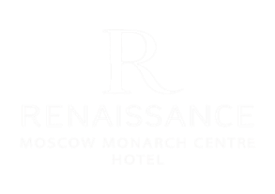 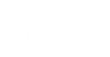